Välkommen till Brf Pralinen1 Information till dig som är ny medlem i föreningen
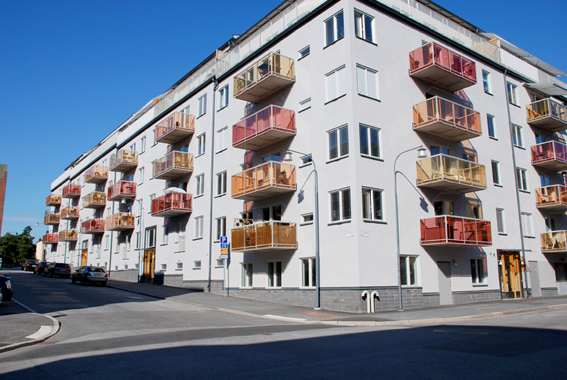 Välkommen!
Välkommen till BRF Pralinen 1 en fastighet mitt i en av de lugnare och skönare delarna av centrala Sundbyberg. 
I fastigheten hittar du 63 ljusa och luftiga lägenheter med modern och smakfull inredning. Storlekarna varierar mellan ettor på 39 kvm till femmor på 102 kvm med balkong, uteplats eller härliga terrasser med utsikt över takåsarna. Vi disponerar en fin innergård med gräsmatta, en mindre lekplats och några parkbänkar att ta igen sig på.
Fastigheten ligger bara ett stenkast från
Sundbybergs C som har allt du kan önska i form
av banker, butiker, restauranger och mataffärer.
Inte långt bort åt andra hållet möter du
Sundbybergs stora grönområden såsom
Golfängarna och Lötsjön som lämpar sig
alldeles förträffligt för picknick, promenader och
en skön joggingrunda.
När det gäller kollektivtrafiken så ligger
fastigheten mycket bra till. Tunnelbanan ligger
inte längre bort än 100 meter, busstationer bara
runt hörnet och i Sundbybergs C så hittar du
även pendeltåget.
Vi har adresser på Starrbäcksgatan, Eliegatan
och Vattugatan som alla är luftiga gator med
minimal insyn. Ingen av gatorna är särskilt
trafikerade så de är lugna och sköna. Vi
disponerar ett garage där det finns
parkeringsplatser och en lokal som hyrs ut.
Fastigheten blev inflyttningsklar januari 2008
och vi har redan fått en trevlig och hjärtlig
stämning mellan medlemmarna som alla drar sitt
strå till stacken för hög trivsel och en välmående
fastighet.
Allmänna råd
Lägenhetsnummer
I ditt överlåtelsekontrakt anges ert lägenhetsnummer.

Din lägenhet har två beteckningar. 
Dels en av Lantmäteriverket åsatt beteckning som är Gatuadress plus ett 4-siffrigt nummer. Denna
beteckning skall finnas i ditt överlåtelseavtal.
Finns även angivet i anslagstavlan i din
uppgång. Beteckningen kommer framledes att
vara med i uppgifter från bl a Skatteverket.

Internt har föreningen ett löpande nummer. Det
är 3-siffrigt. Det finner du på lägenhetens
överkant på sidan ut mot trapphuset. Det skall
tillämpas för kontakter med tex Styrelsen,
förvaltare, avier och ritningar mm.
Pralinen1 är en bostadsrättförening. Det innebär
att samtliga medlemmar äger fastigheten och vi
är alla ansvariga för trivsel och skötsel.
Det är absolut förbjudet att göra hål i fasaden
utan styrelsens godkännande eftersom detta
kan starta mögelproblem.
El-förbrukningen debiteras via avgiften varje
månad baserad på förbrukning. Lägenhetspärmen (Bo-pärmen)
Vid inflyttning kontrollera att lägenhetspärmen
finns kvar i bostadsrätten. I pärmen finns all den
information du behöver veta om skötsel av
lägenheten och tillhörande utrustning.
TV-Boxen
Även den tillhör lägenheten
Viktigt att veta
Följande faciliteter är tillgängliga:
● Tvättstuga, bv Vattugatan 8
● Hushållssopor, Vattugatan och Eliegatan
● Grovsopor, huset mitt på gården
● Barnvagnar, placeras i avsett rum i respektive trapphus
● Cyklar, huset mitt på gården eller Vattugatan
● Garage, Vattugatan
● Lokal (för tillfället uthyrd)
● Hemsida, www.pralinen1.se
Viktigt att veta
Föreningen har ett gemensamt elavtal som avser hela fastigheten inklusive samtliga lägenheter, föreningens medlemmar ska m. a. o. inte teckna individuella elavtal. Förbrukning av hushållsel mäts varje månad och debiteras i samband med avgiften. Detta sker genom Fastum, föreningens administrativa förvaltare.
Viktigt att veta
Renovering eller ombyggnader
Då en medlem planerar att renovera eller bygga om ska styrelsen informeras redan i planeringsfasen.  
Vid stora renoveringar/ombyggnader ska styrelsen godkänna entreprenören innan arbetet inleds.
Tvättstuga
● Reservera tid och datum med er markör, markören har ett lås

● Tvättstugan är till för alla medlemmar och enbart för egen  tvätt. 

● Lämna tvättstugan som du fann den t.ex.  Töm filter i torktumlaren

● Tvätt tillåten mellan 07:00 – 22:00, sedan bryts strömmen
Trivsel
Använd rätt soprum för rätt saker:

● Hushållssopor + kompost i soprummen på Eliegatan och Vattugatan
● Tidningar, Kartong, Plast, Metall, Glas i återvinningsrummet på gården
● Skrymmande paket får inte placeras i soprummet utan skall transporteras bort av medlem. För er som ej har tillgång till bil använd returen som Sundbybergs kommun erbjuder
Grovsopor
Det är endast tillåtet att placera följande saker i rummet för grovsoppor
● Tidningar
● Glas
● Plast
● Kartong (skall vara vikt för att minska volymen)
● Metall

Andra material eller skrymmande saker måste medlem transportera bort själv
Grillning
Eftersom det finns luftintag längs fasaden av fastigheten är Grillning endast tillåten på den öppna delen av innergården.
(Se även trivselregler i BO-Pärmen)
Moped, Cyklar & Barnvagnar
Det finns två platser för moped i garaget. Det är inte tillåtet att ställa mopeder på gården pga. närheten till lekplatsen.

Cyklar ställer vi i antingen i cykelrummet på Vattugatan eller i
cykelrummet i huset på gården. Cyklarna får inte ställas i
trapphusen ur brandsäkerhets synpunkt.

Barnvagnarna ställs i barnvagnsrummet och får absolut inte
ställas i trappuppgångarna av samma anledning som ovan.
Garage
För närvarande är det kö till en parkeringsplats, om ni är intresserade att ställa er i kö kontakta 
Göran Modin.
Styrelse
ORDFÖRANDE
Lars Erik Gustafsson (ansvar ekonomi)

Övriga ledamöter
Nickoletta Pihl (sekreterare)
Joel Svenblad (ansvar sophantering samt nycklar)
Göran Modin (ansvar garage samt medlemsfrågor)
Leif Nyman (ansvar teknisk frågor angående fastigheten)
Helena Laxén